Квітникарство  — галузь рослинництва, що займається селекцією і вирощуванням рослин з декоративними цілями: для зрізування букетів, створення оранжерей і зелених насаджень відкритого грунта, а також для прикрашання житлових і виробничих приміщень.
Види квітників
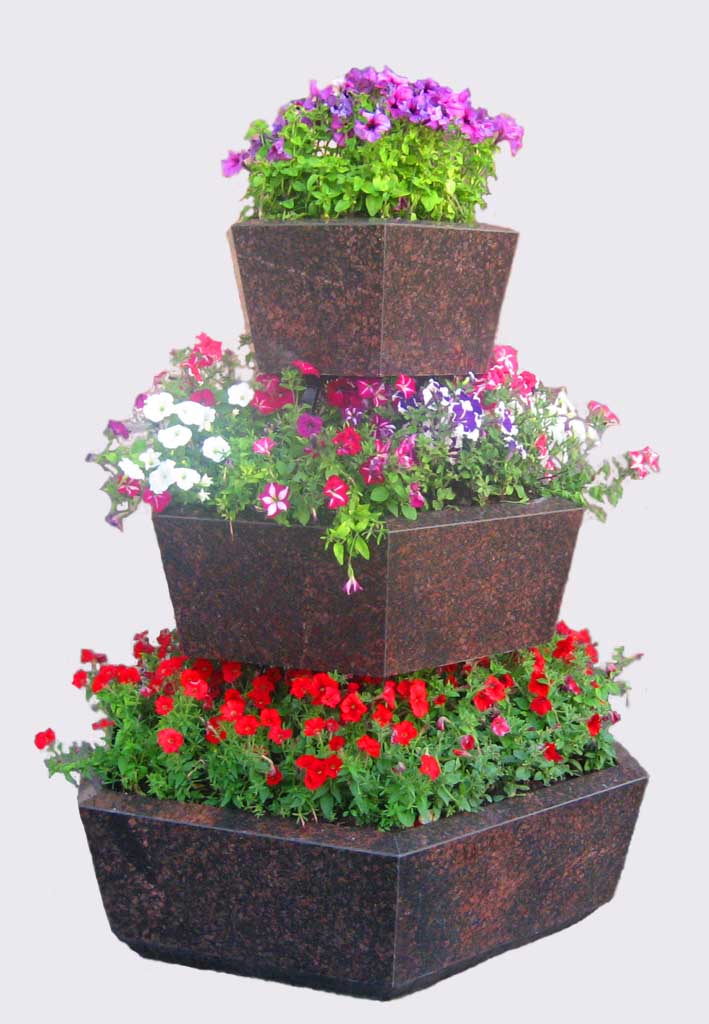 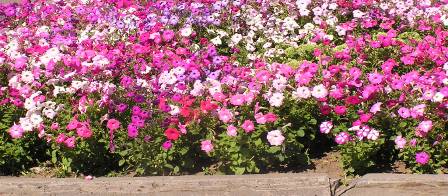 Клумби
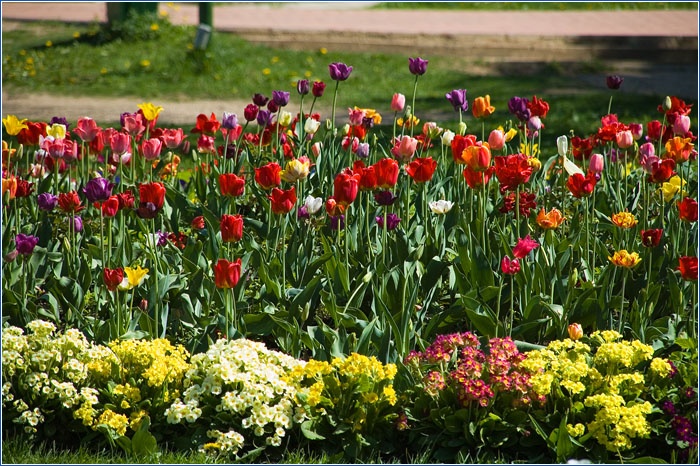 Міксбордери
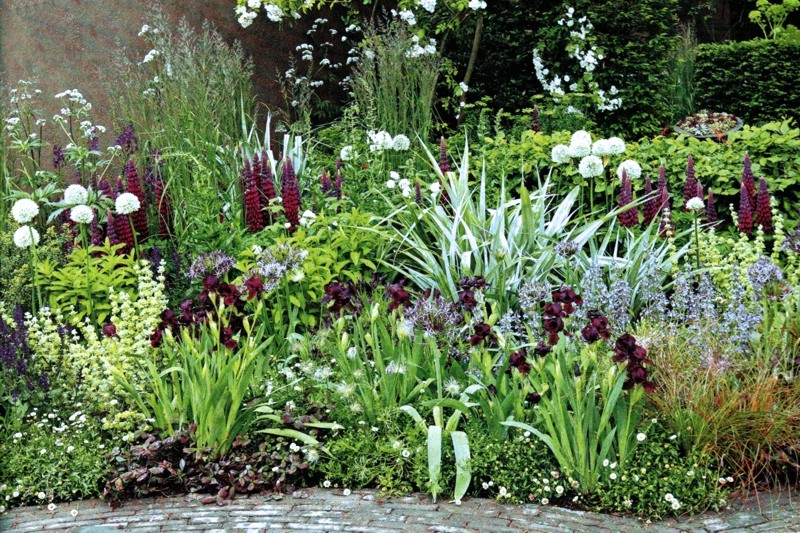 Рабаткі
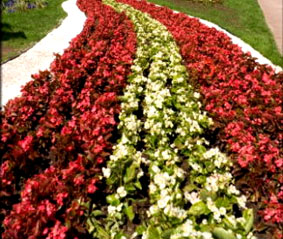 Ботанічний сад - науково-дослідницький та культурно-просвітницький заклад, в якому проводиться накопичення колекцій флори з метою її вивчення, збереження, культивування й акліматизації; пошук і добір рослин, перспективних для створення зелених насаджень і здійснення інших видів господарської діяльності; робота щодо збереження генофонду рослинного світу.
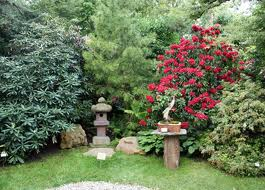 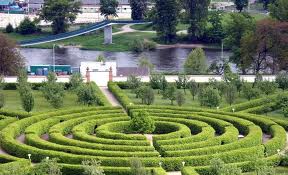 Пражський ботанічний сад
Пражський ботанічний сад
Оранжерея — будівля зі  штучним кліматом для вирощування рослин. Назва походить від французького «orangerie» (апельсин), що пояснює первинне використання оранжерей — вирощування цитрусових.
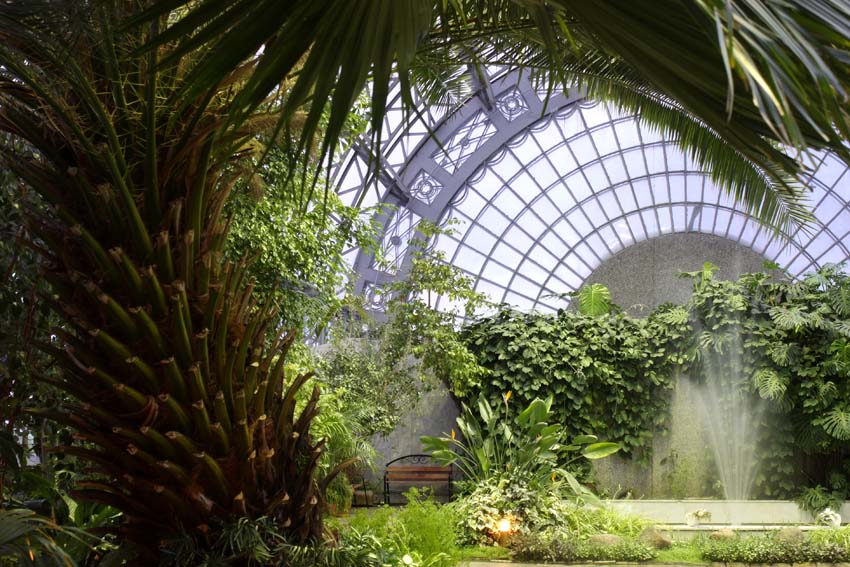 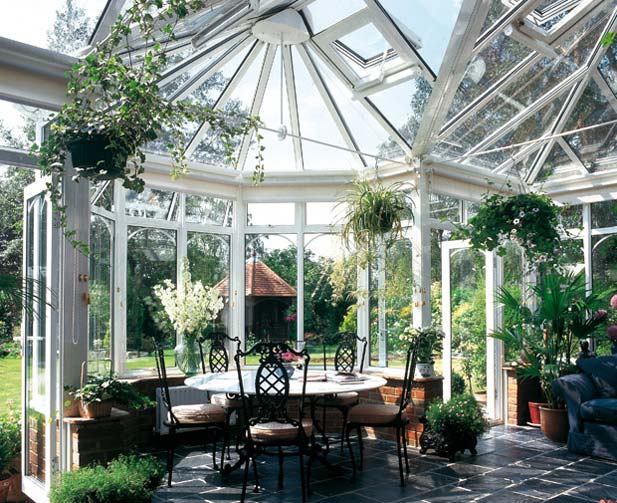 Цибулинні рослиниРізноманіття сортів нарцисів: махрові  та поетичні нарциси
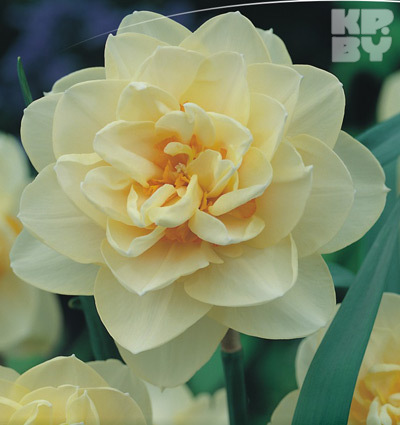 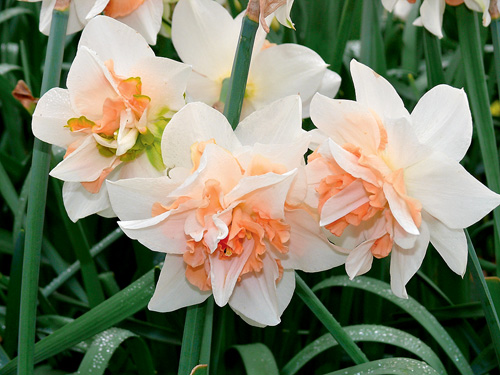 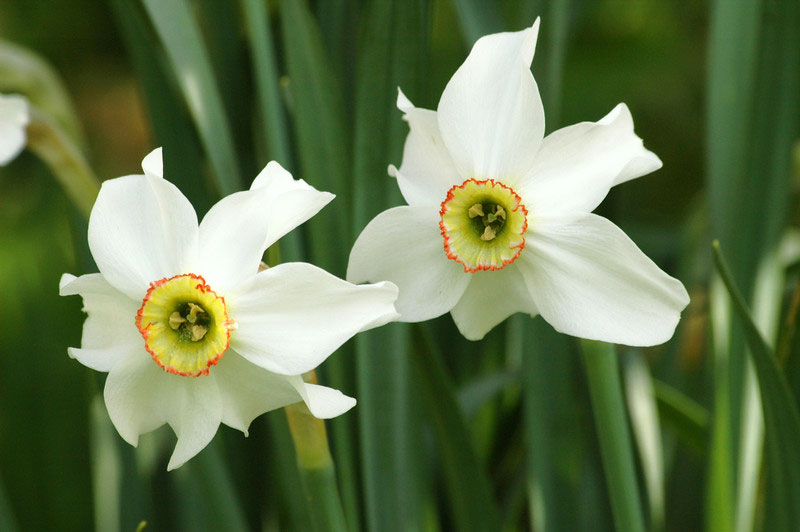 сорт «Replete»
сорт "Менлі"
Сорт «Актае»
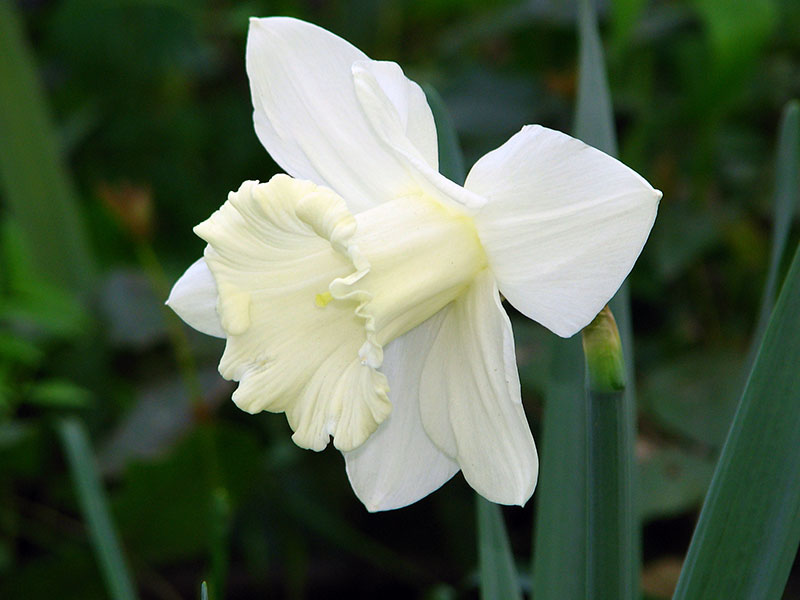 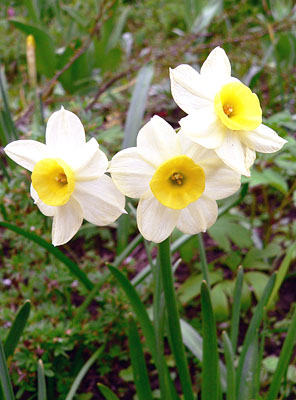 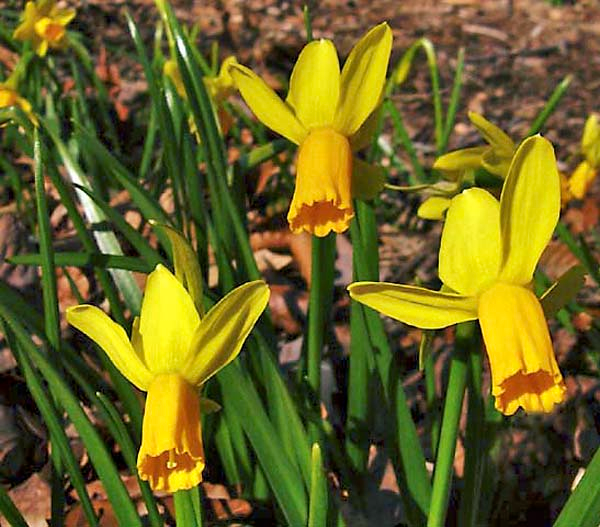 Нарцис   жонкілієвий
Цикламеновидний нарцис
Трубчастий нарцис
Тюльпани: I група — ранні, II група — середньоквітучі
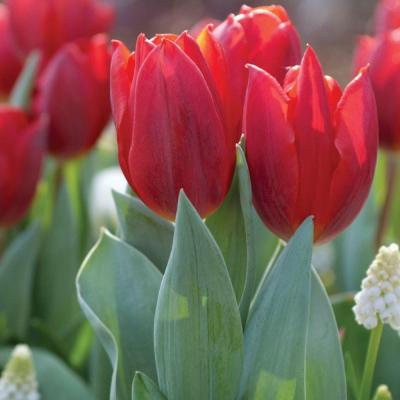 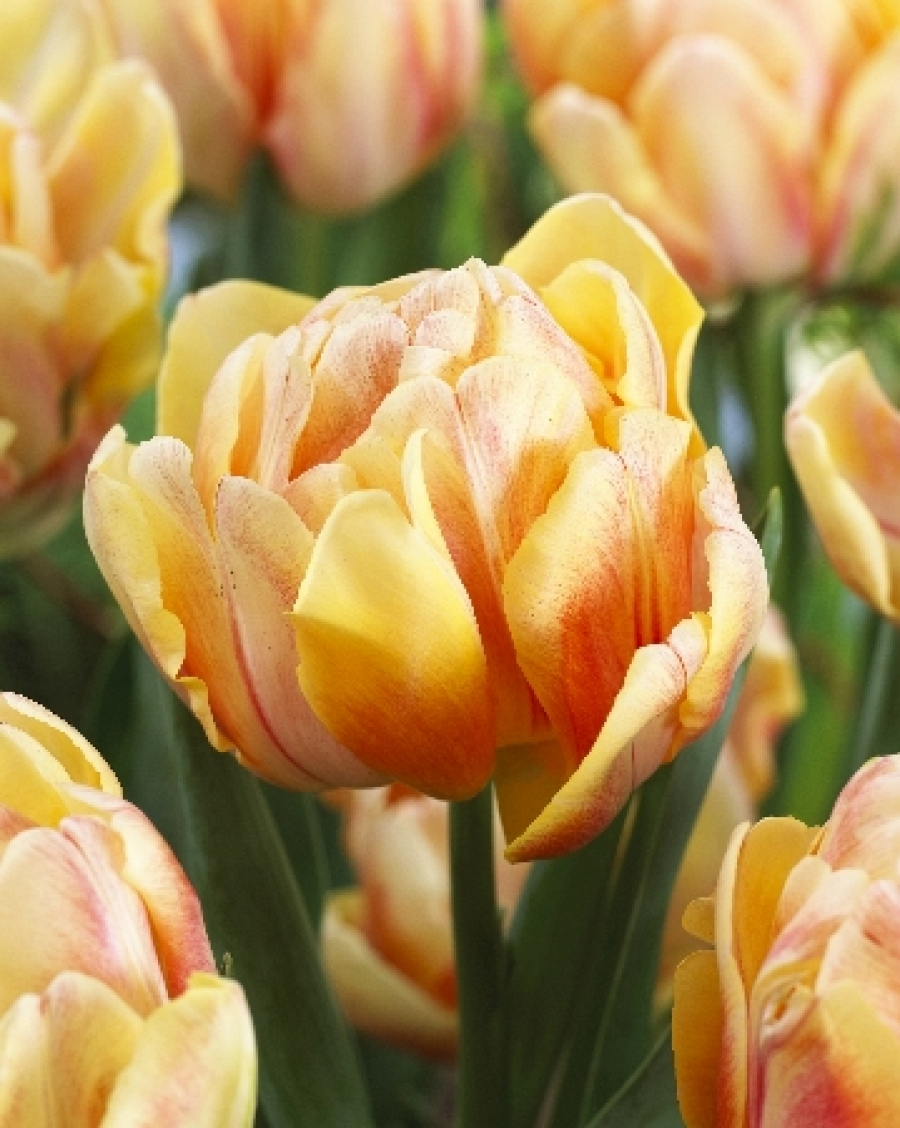 Простий ранний тюльпан Кулер Кардинал
Махровий ранній тюльпан Фоксі Фокстрот
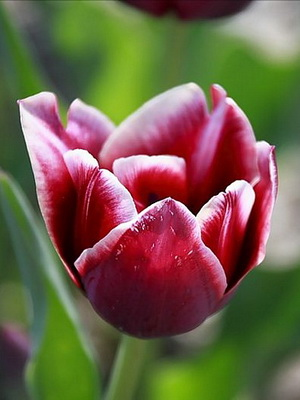 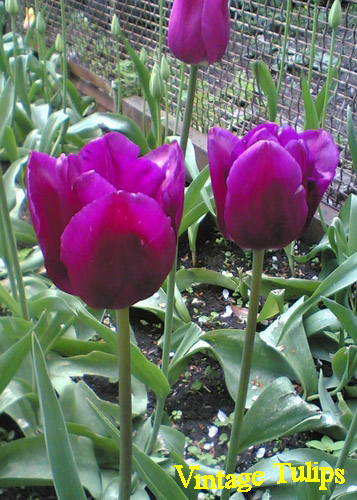 Дарвінів тюльпан сорту Деметер
Тріумф тюльпан Авіатор
III група — піздньоквітучі
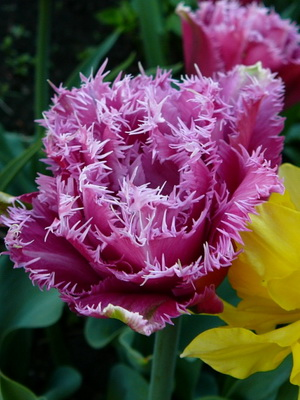 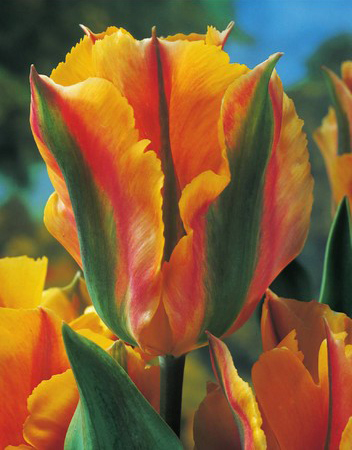 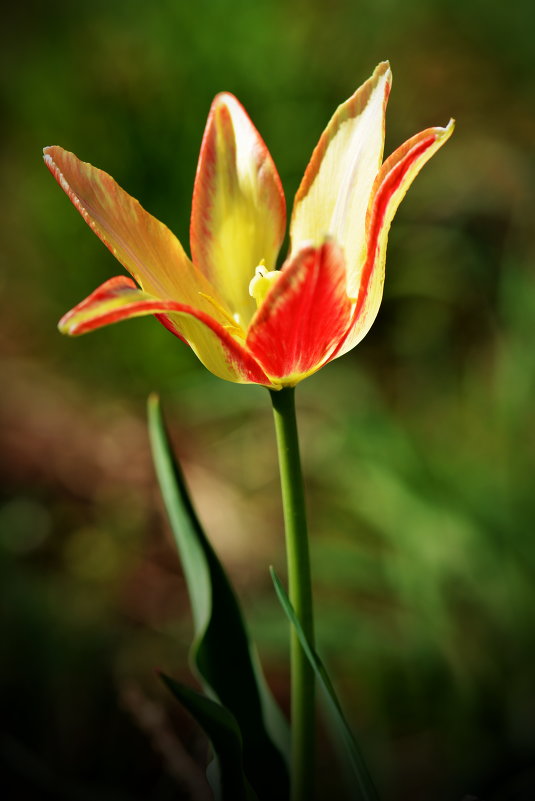 Зеленокольоровий тюльпан Artist
Бахромчастий тюльпан Alleppo
Лілієцвітний тюльпан  Аладдін
Лілії
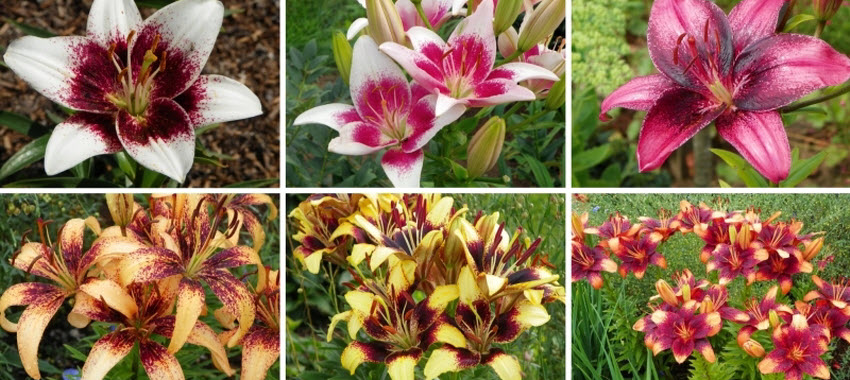 «White Pixels», «Strawberry & Cream», «Purple Heart», «Dune», «Moonlight», «Sorbet»
Фрезія
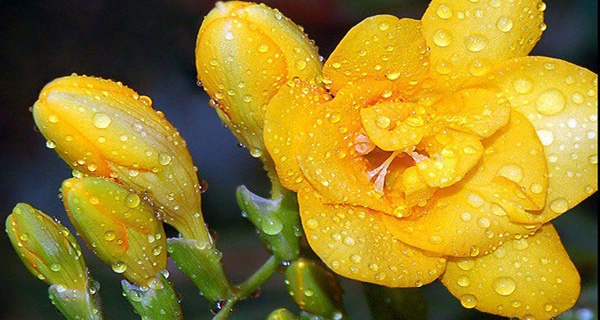 «Альба»
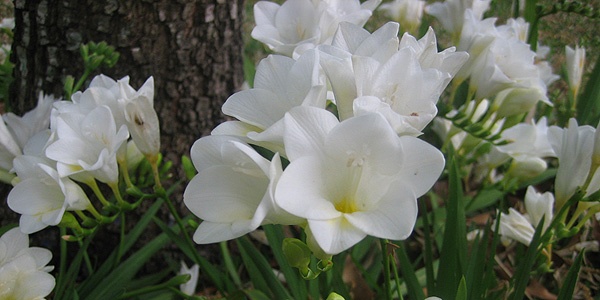 «Одората»
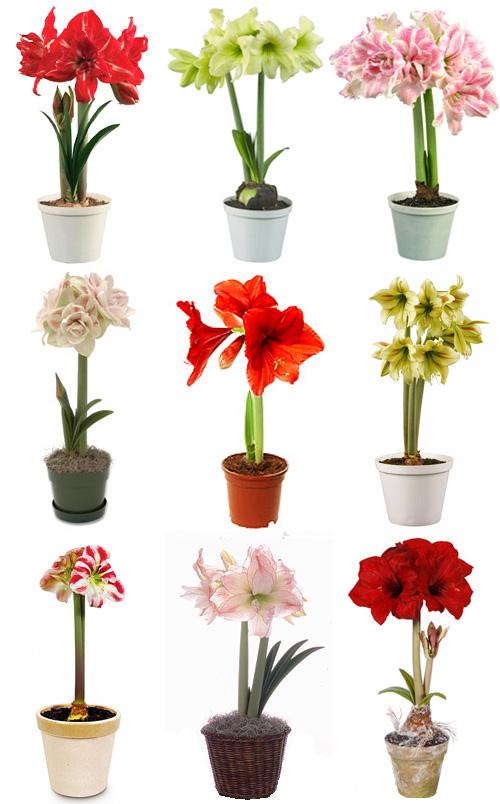 Амариліс
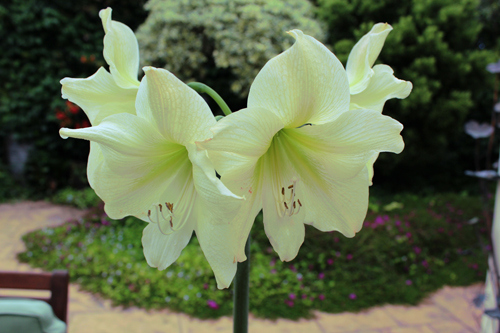 Агротехніка вирощування квіткових рослин, наприклад, рози.
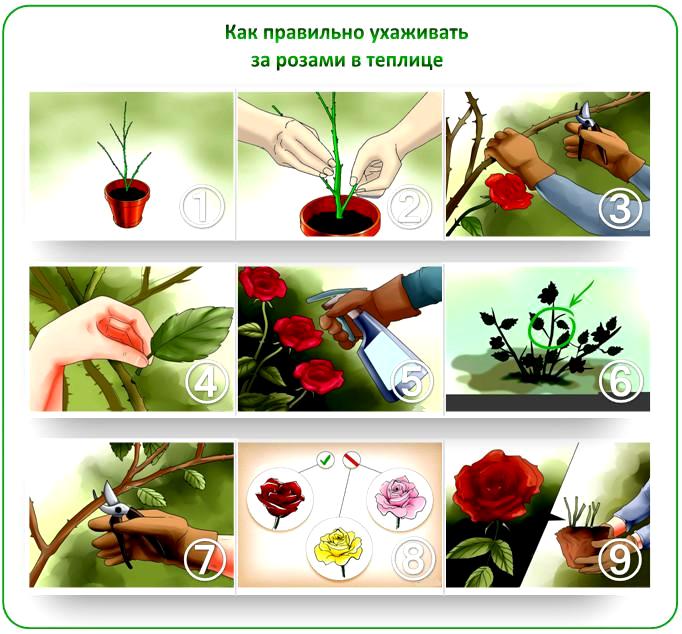 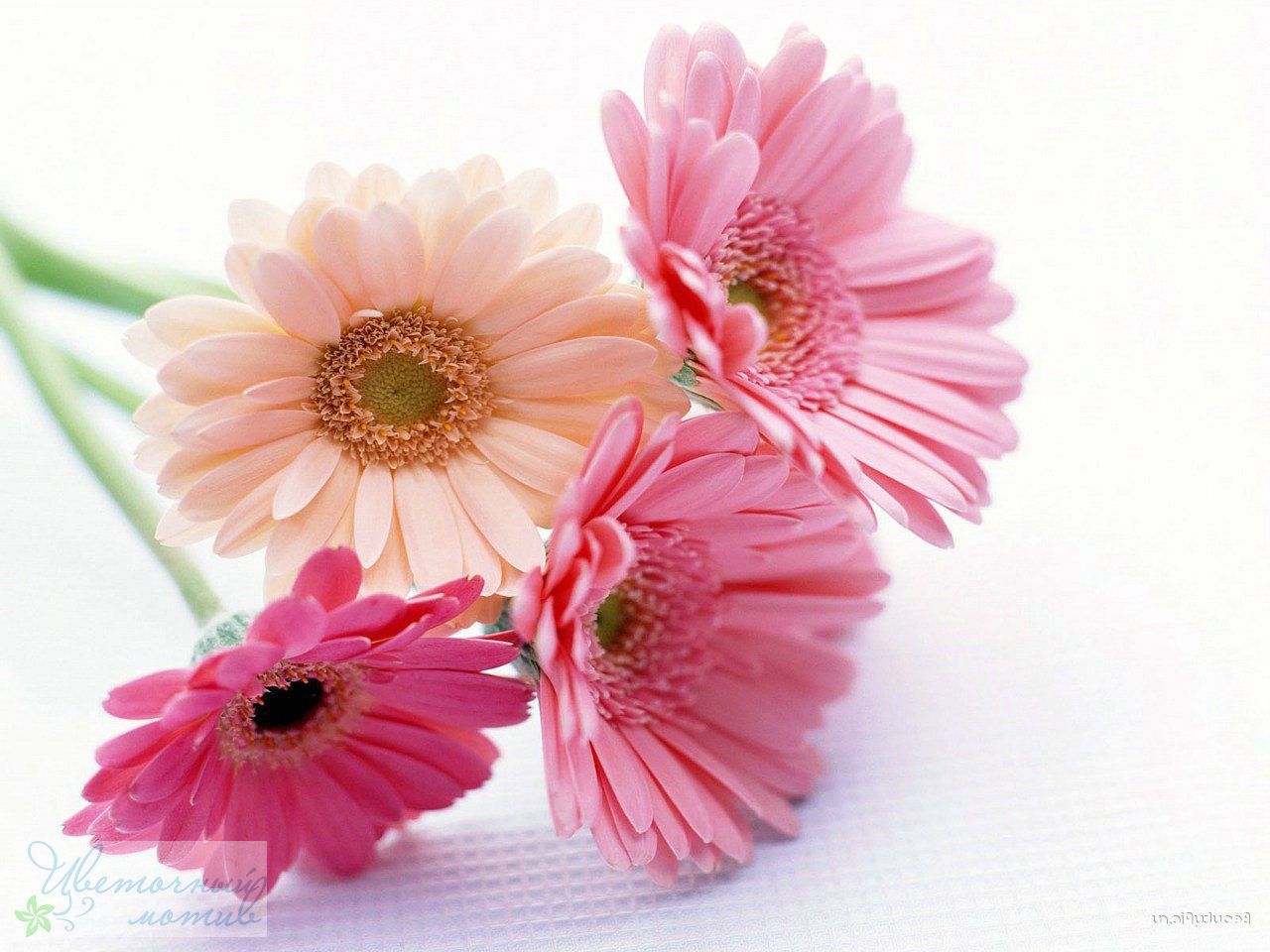 Збереження квітів, що зрізані
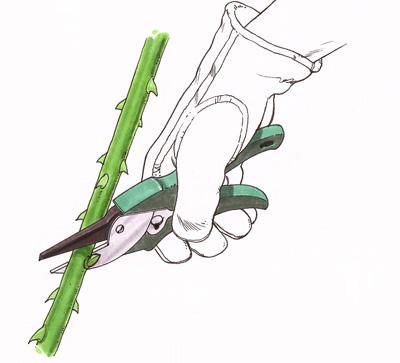 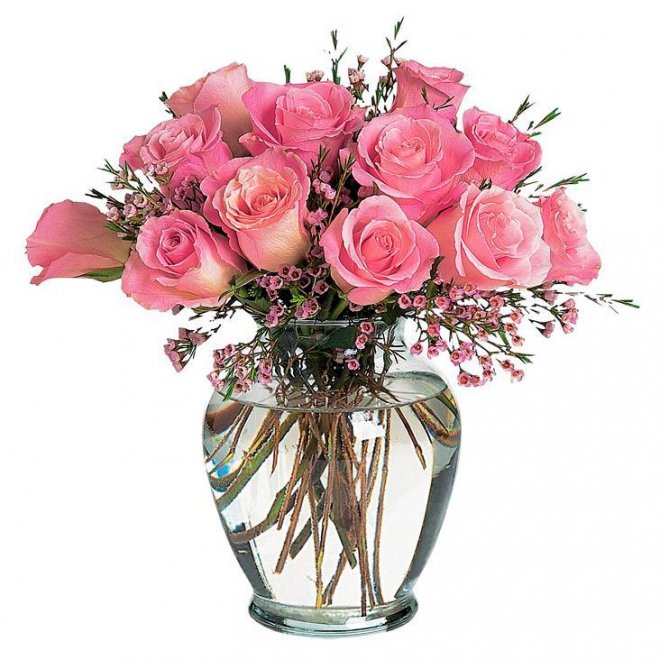 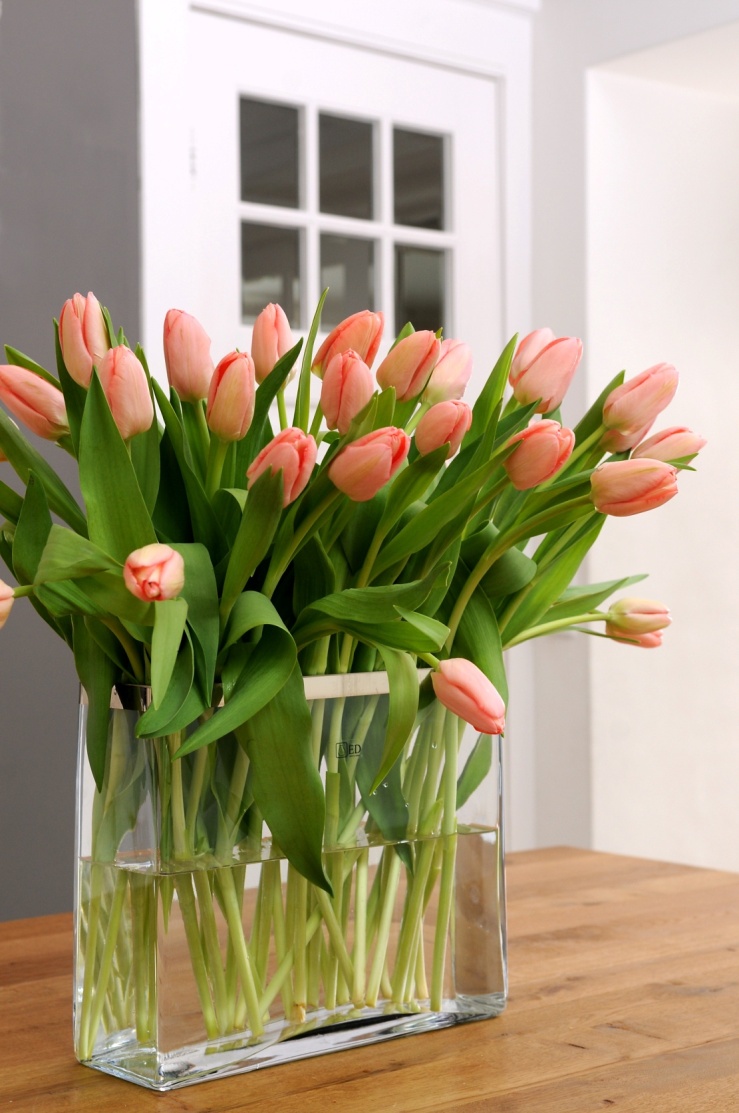